YARDIMLAŞMA VE DAYANIŞMANIN
 EN GÜZEL ÖRNEĞİNİ GÖSTERDİK
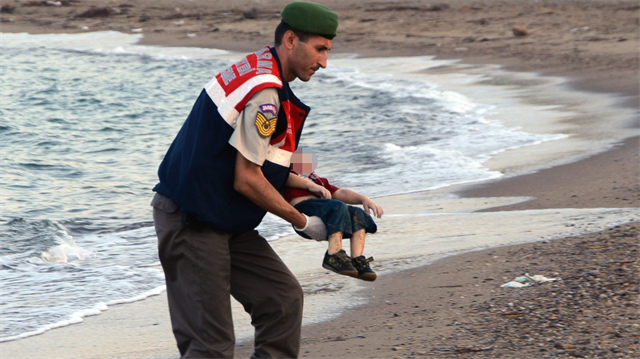 SURİYELİ KARDEŞLERİMİZE 
7.157,05 TÜRK LİRASI 
YARDIMDA BULUNDUK
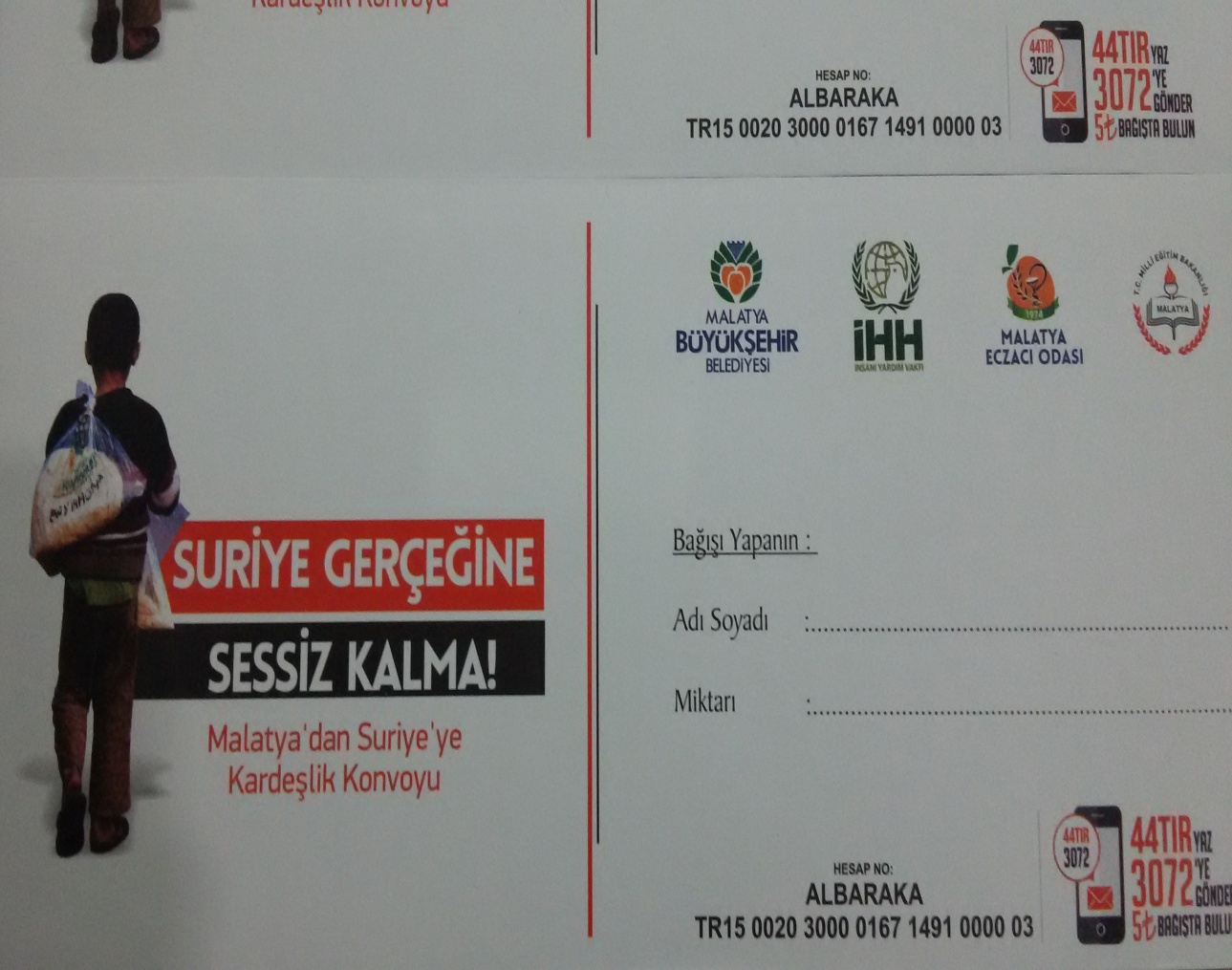 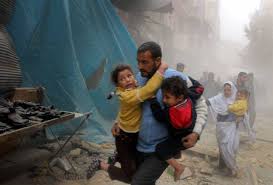 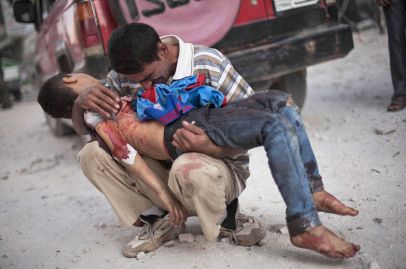 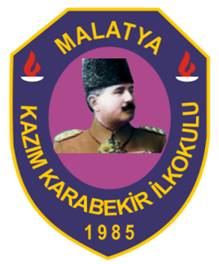 KAZIM KARABEKİR İLKOKULU